PHÒNG GIÁO DỤC ĐÀO TẠO HUYỆN ĐẠI LỘC 
TRƯỜNG TIỂU HỌC TRƯƠNG HOÀNH
Kính chào quý thầy cô giáo về dự giờ . Chúc quý thầy cô giáo sức khoẻ và hạnh phúc!
MÔN: TOÁN
Lớp: 1
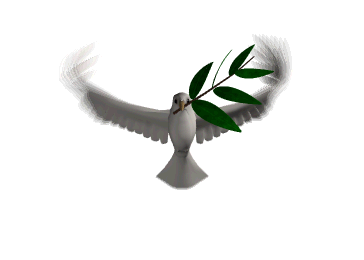 GV: Nguyễn Thị Như Hoa
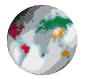 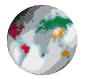 Năm học: 2023 -2024
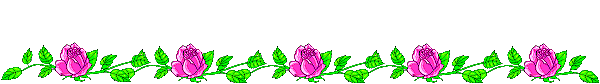 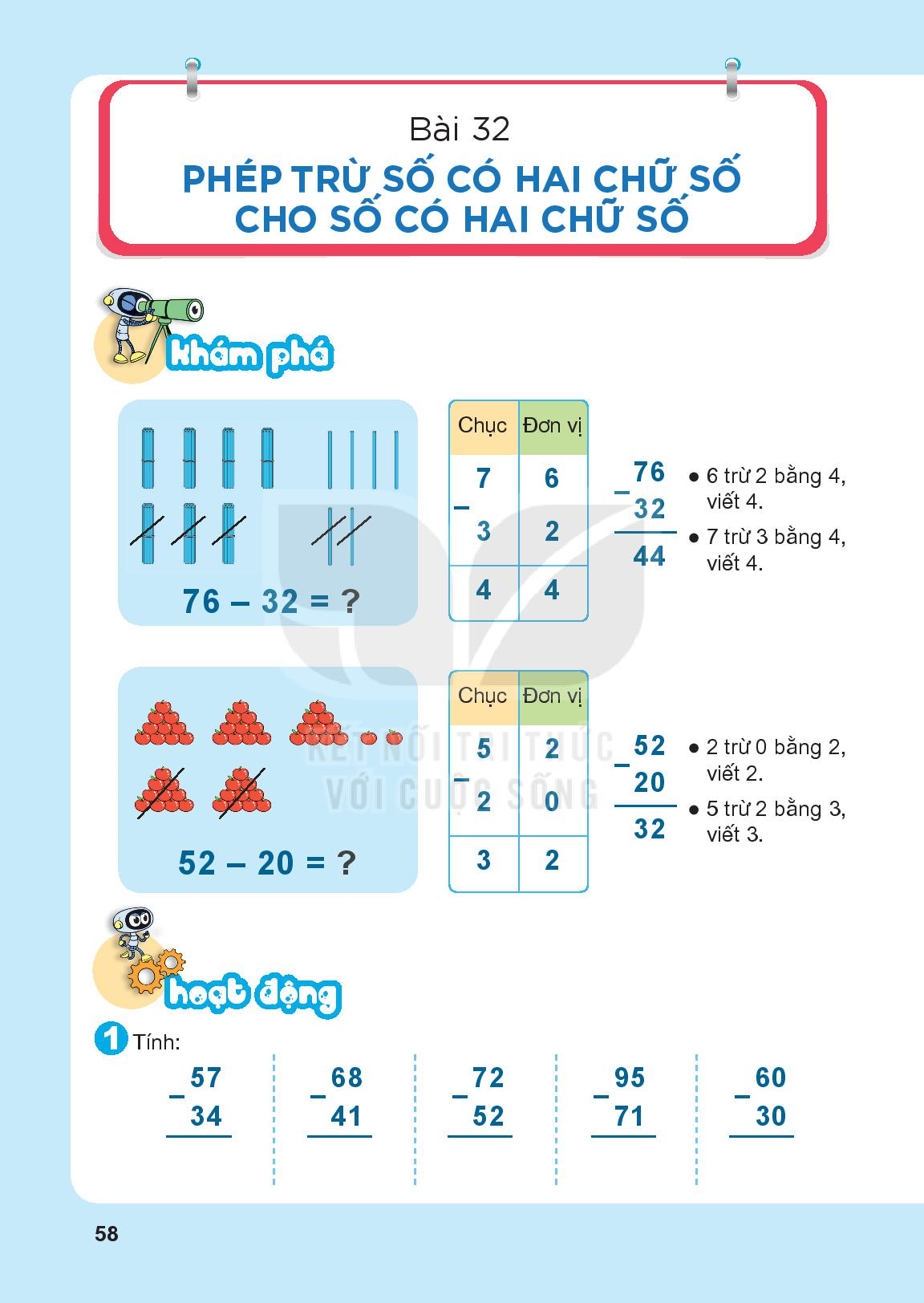 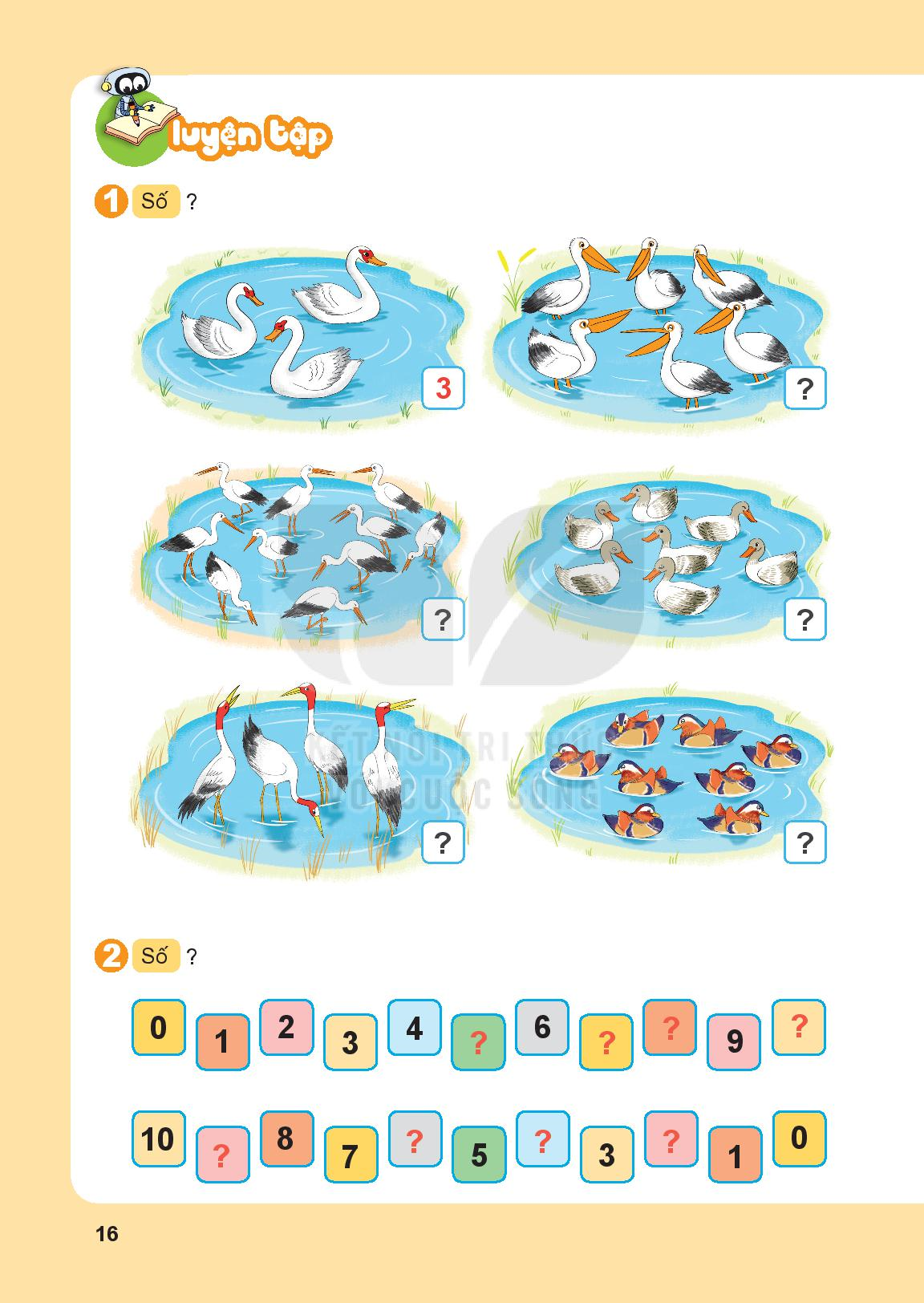 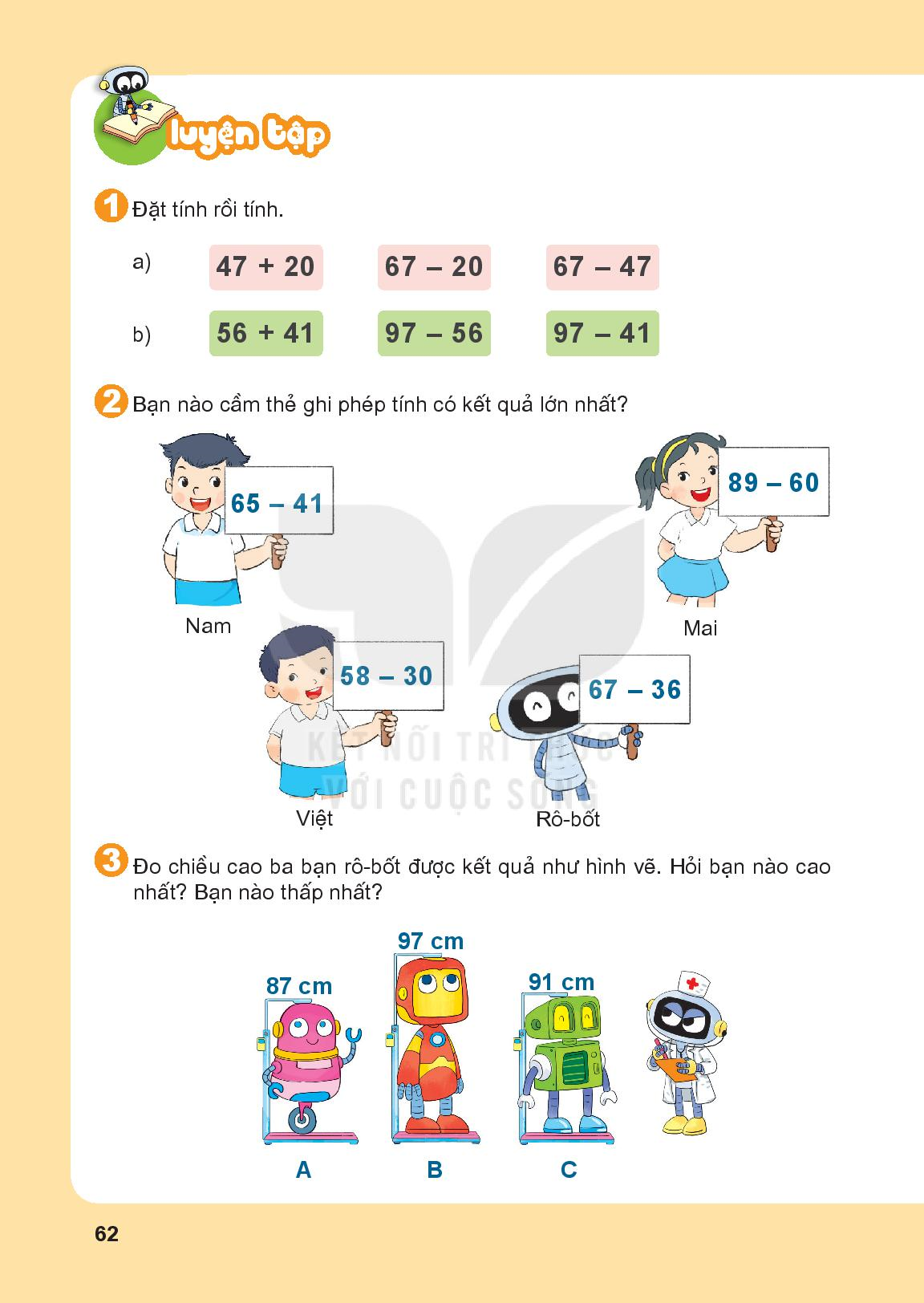 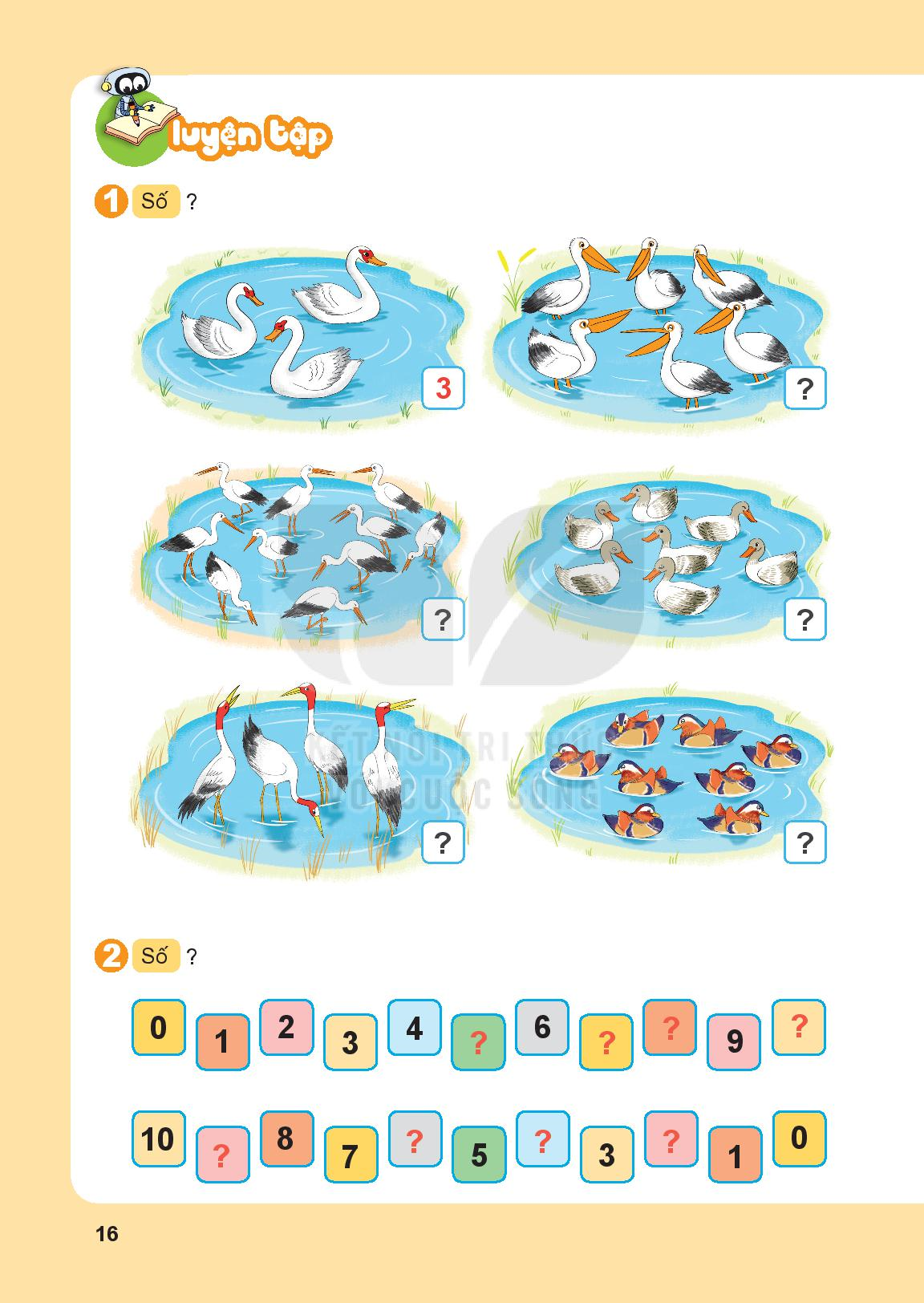 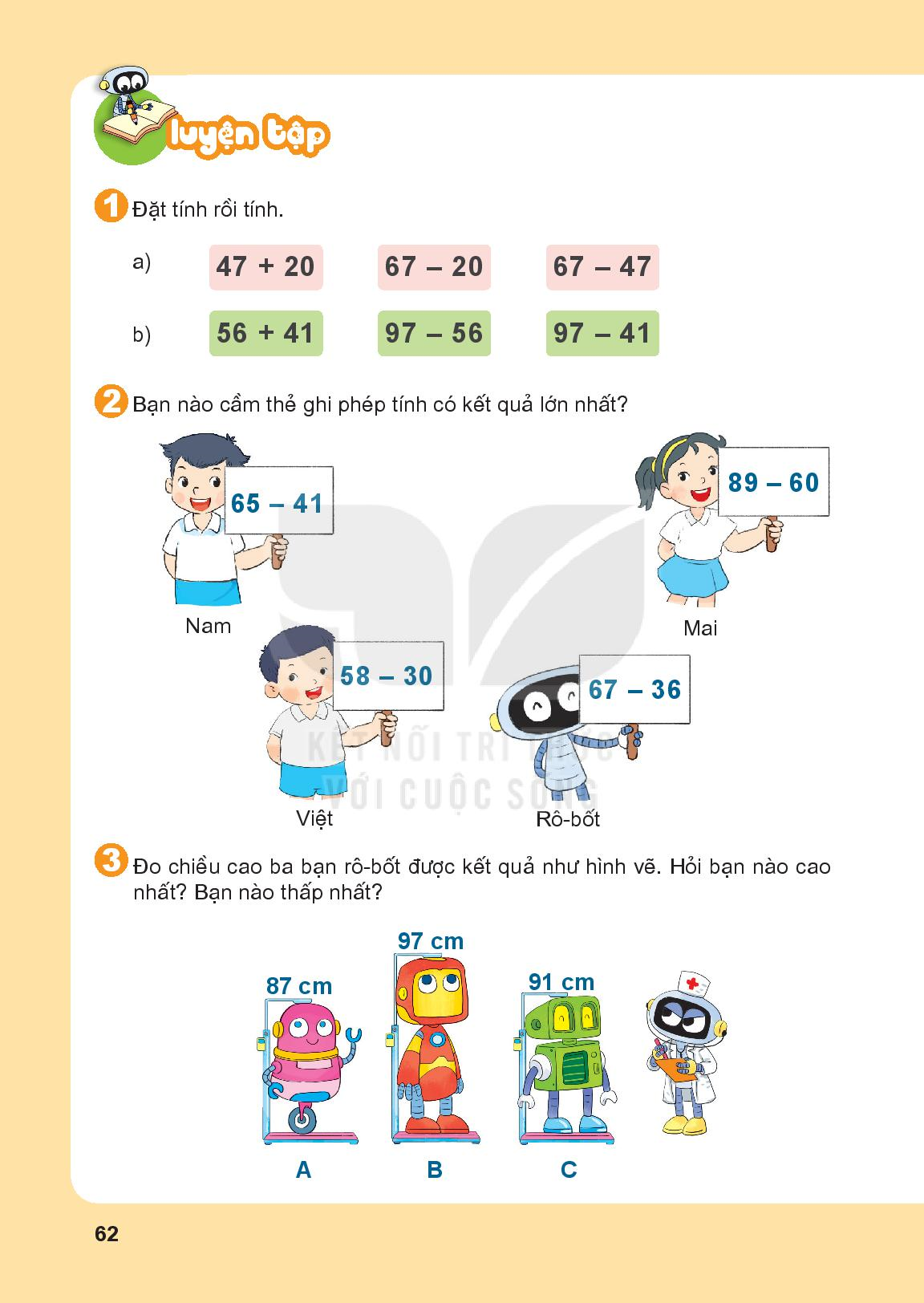 29
24
28
31
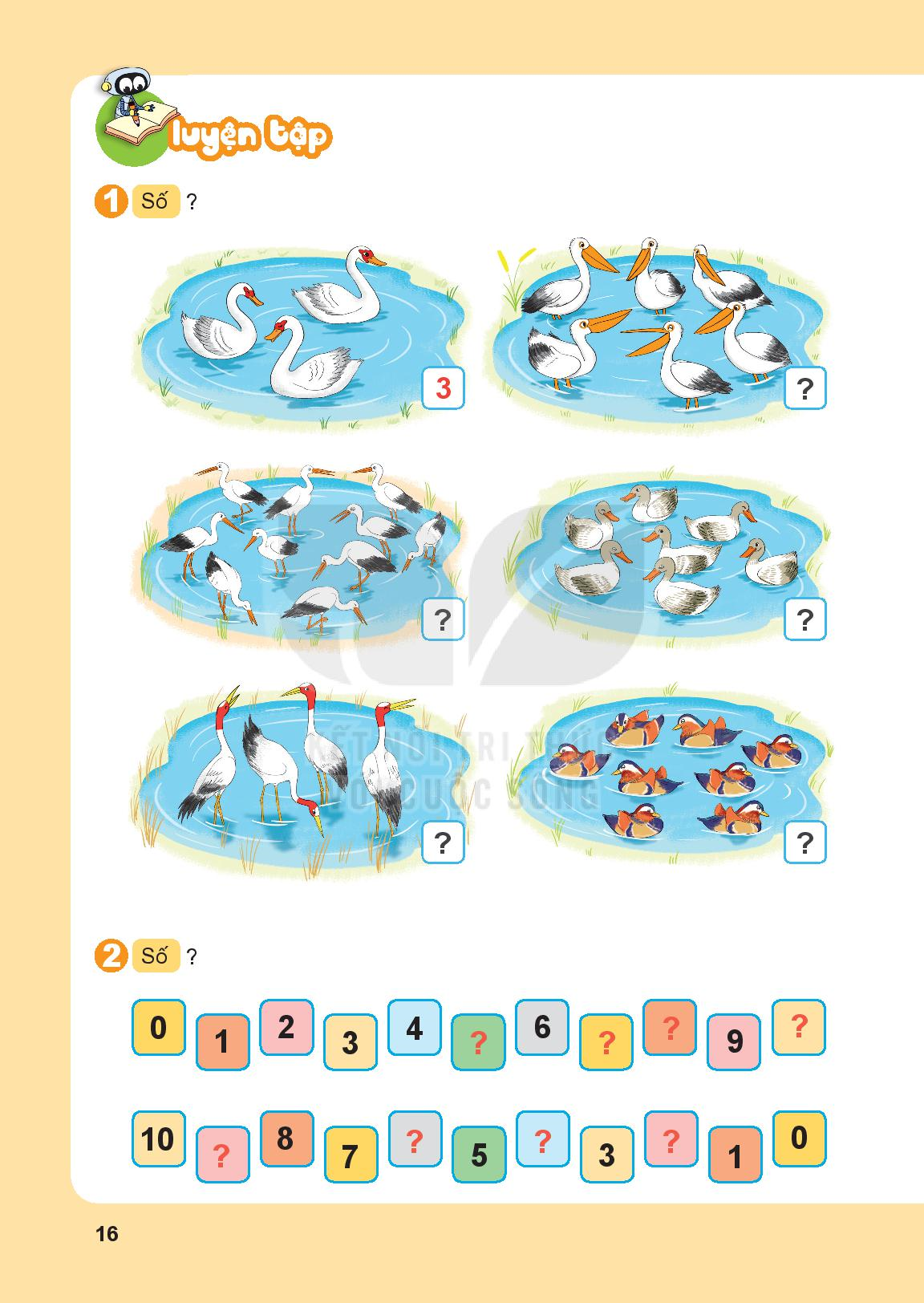 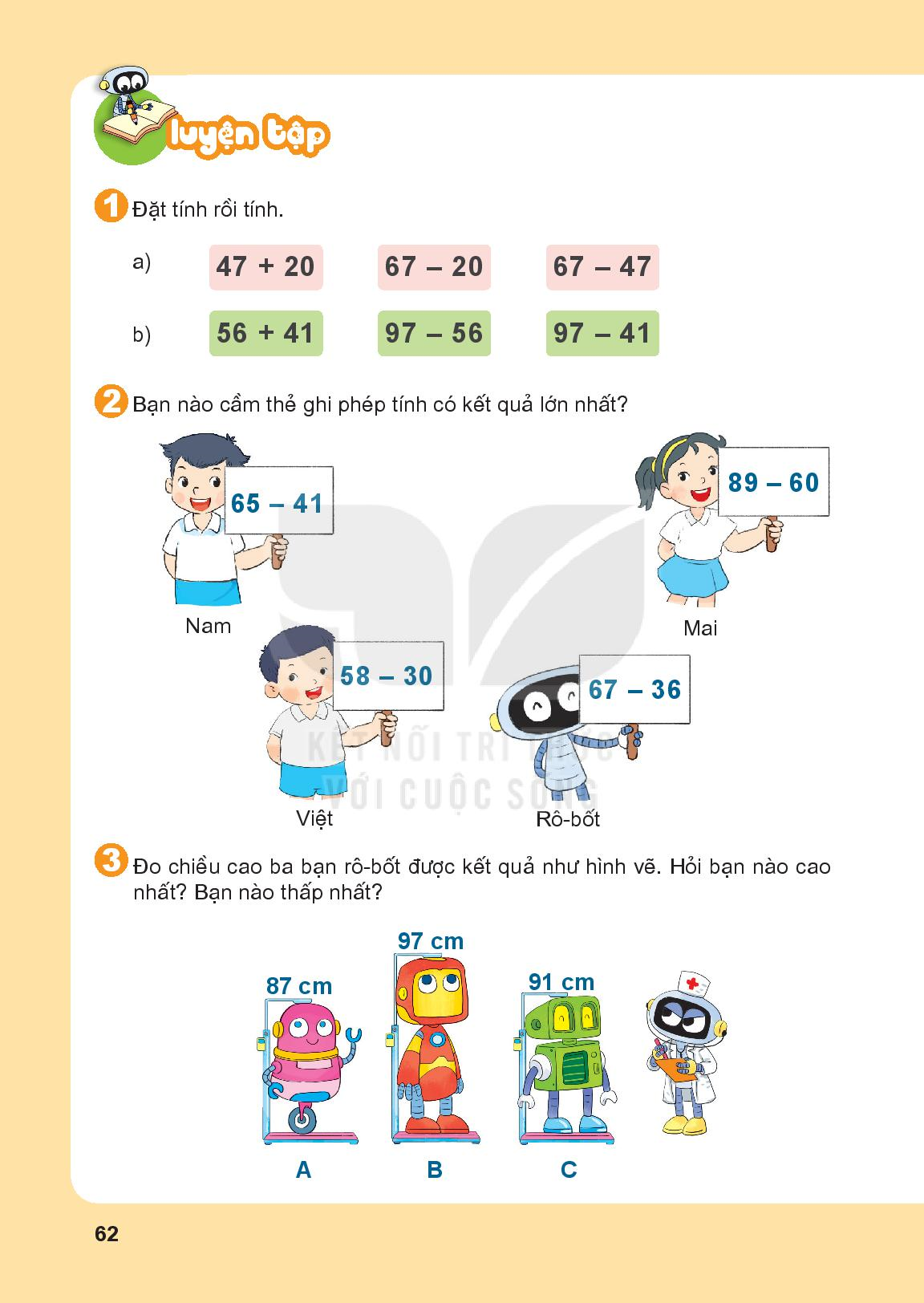 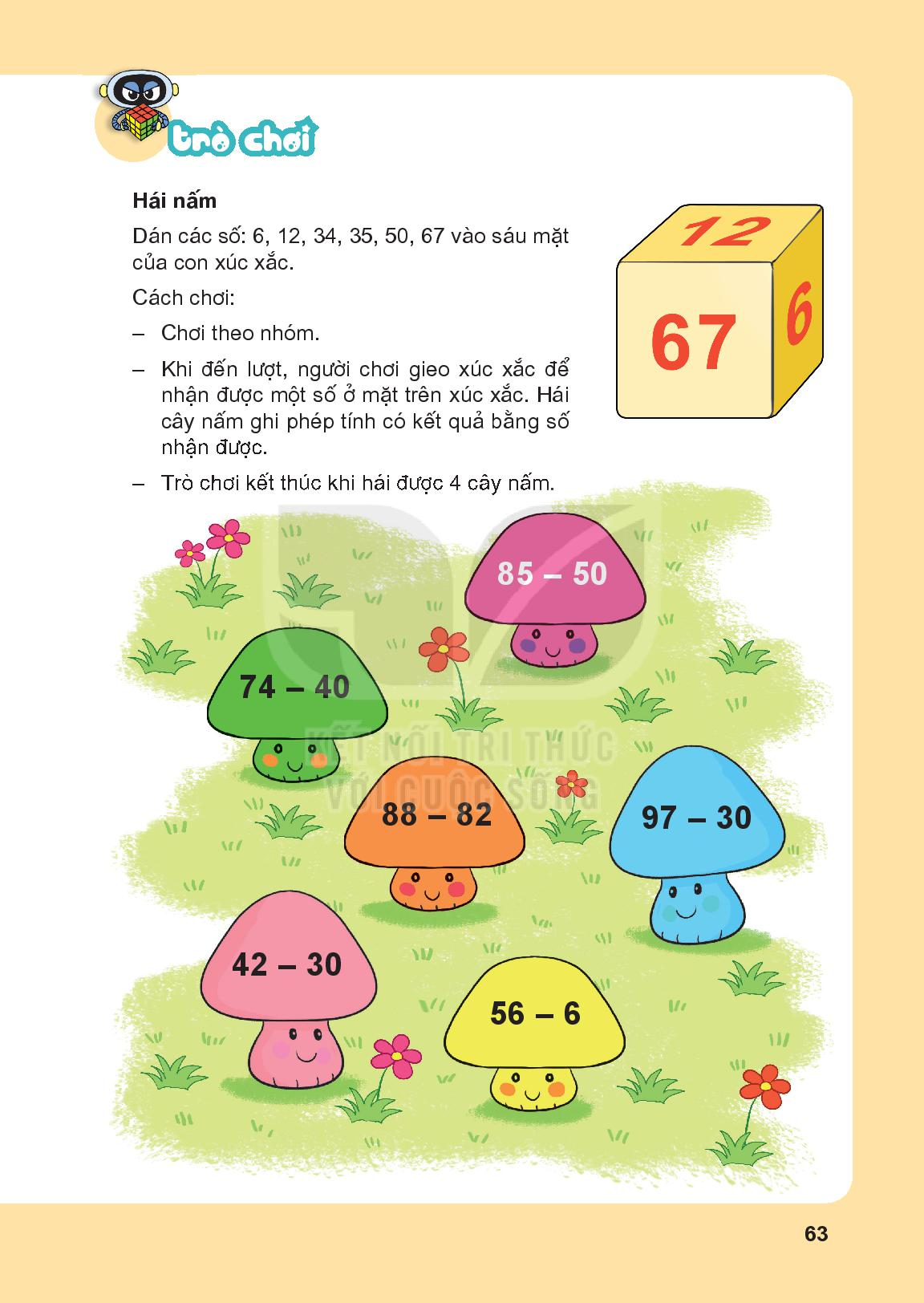 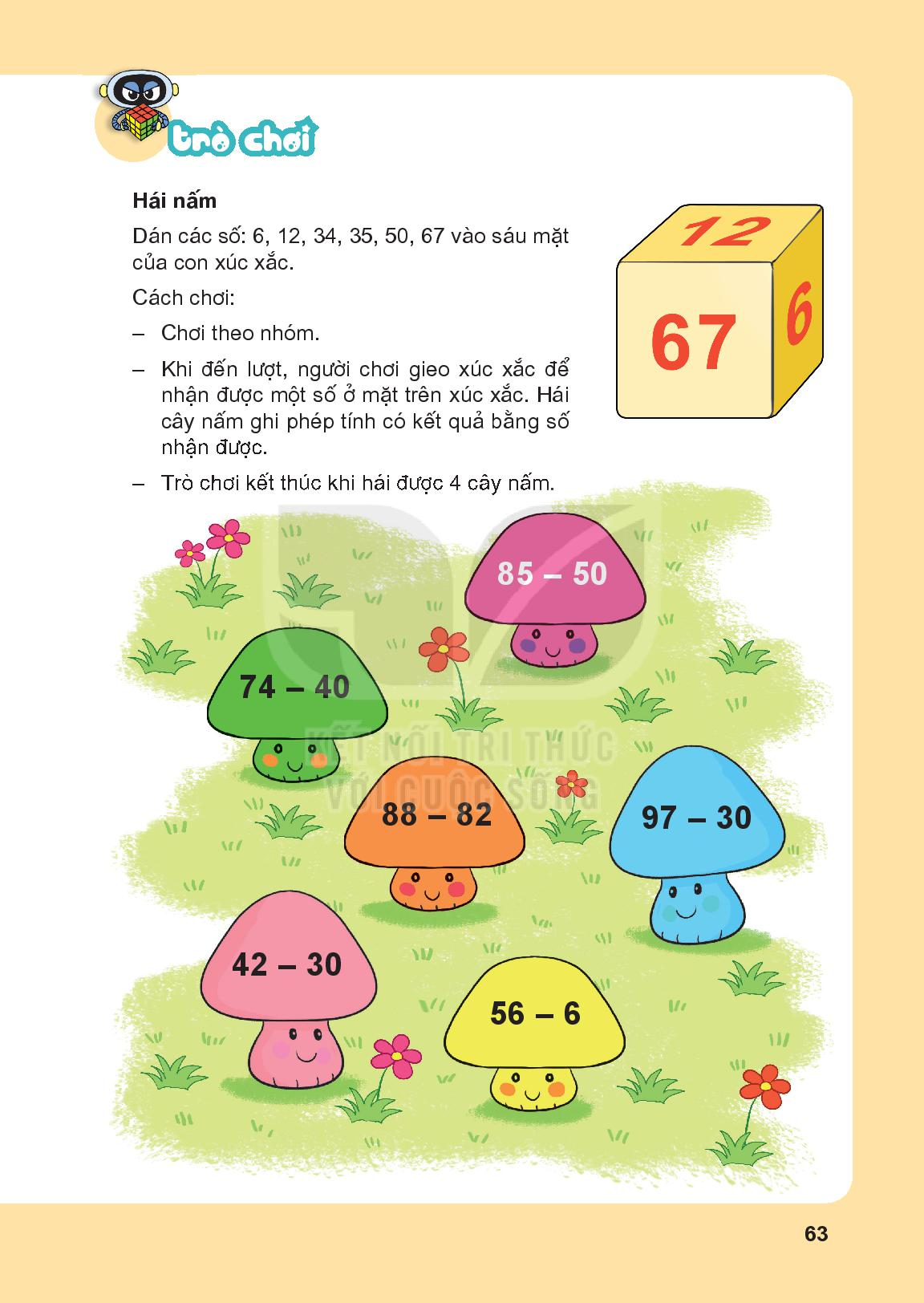 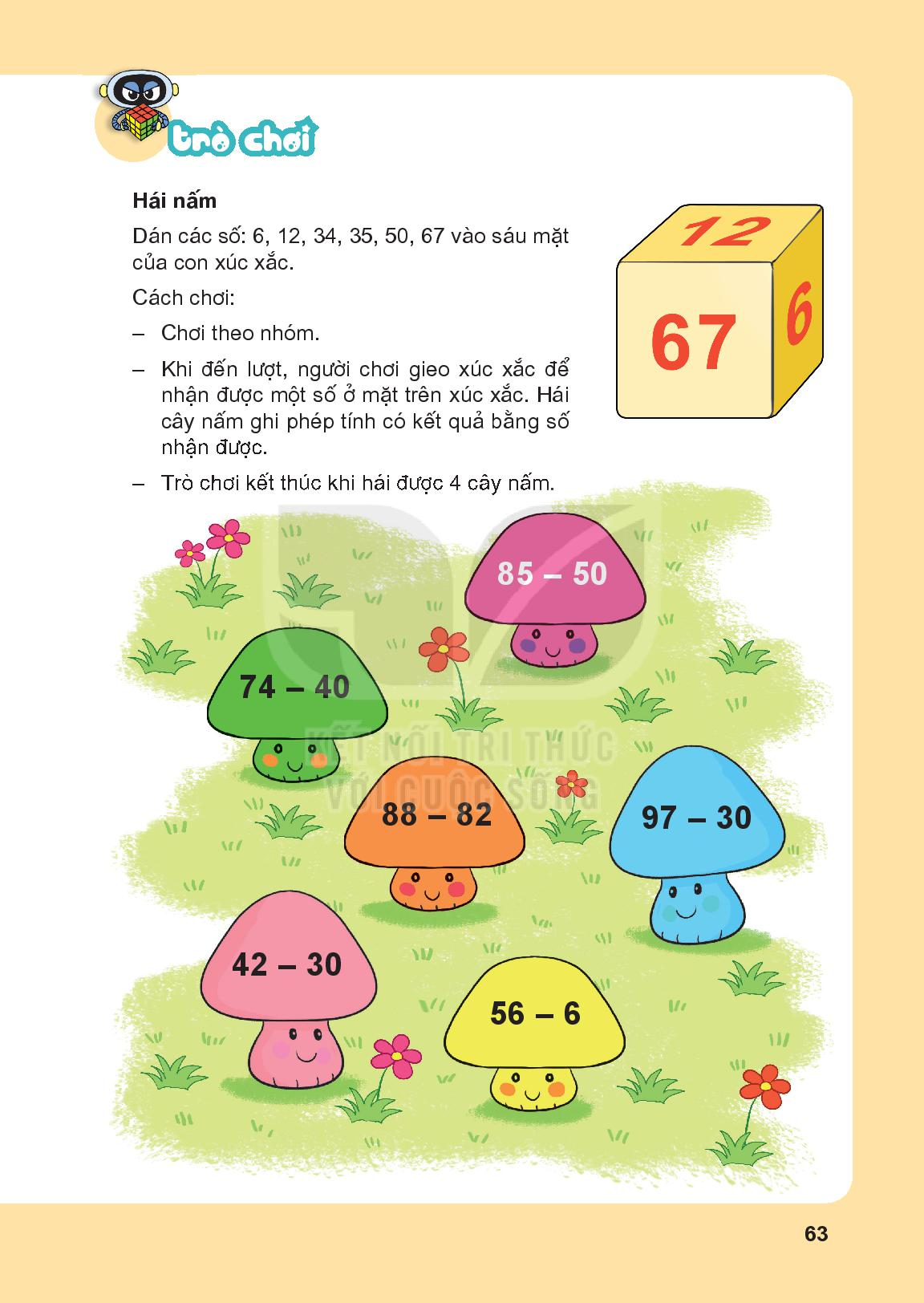 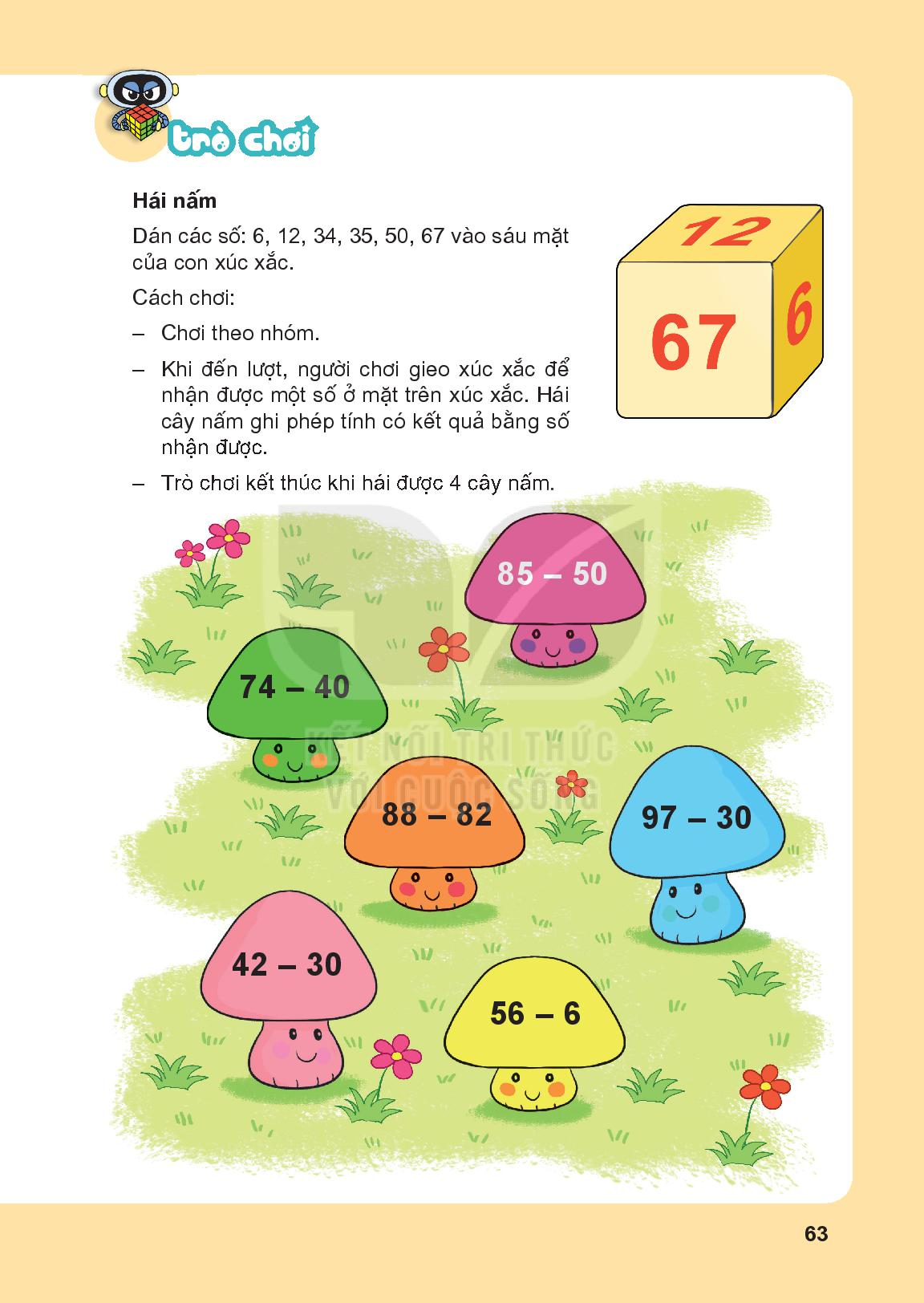 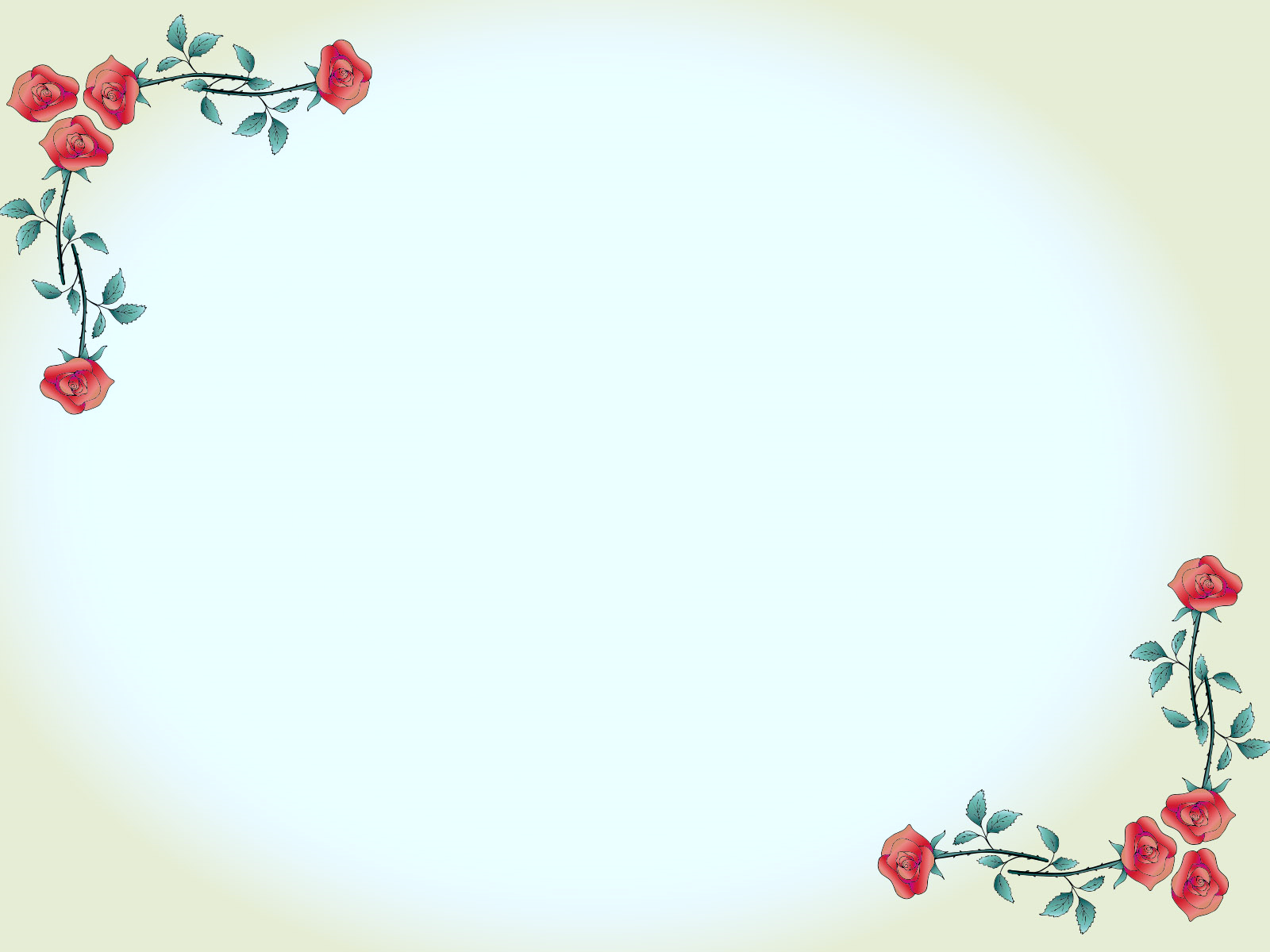 TIẾT HỌC KẾT THÚC
XIN CHÂN THÀNH CẢM ƠN QUÝ THẦY CÔ!